Saint valentine’s curiosities
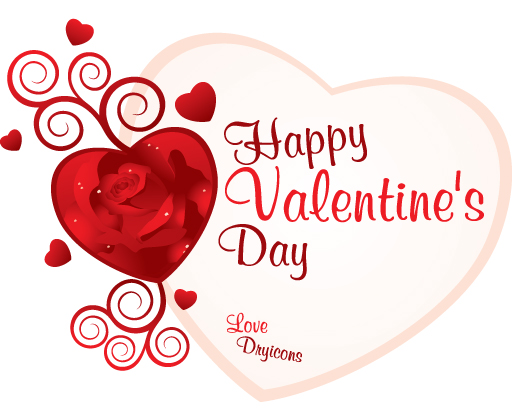 I bet you didn’t know
Argentina
brazil
buLGARIA
CHINA
CZECH REPUBLIC
WALES
JAPAN
SOUTH AFRICA
THE PHILIPPINES